School for Engineering of Matter, Transport, and Energy; School of Sustainable Engineering and the Built Environment
Ira A. Fulton Schools of Engineering
Bio-Inspired Cementation of Soil Using Plant Enzyme
Michael Bull3, Nasser Hamdan1, Jeffery Fijalka2,and  Sean O’Donnell1
Research Supervisor: Professor Edward Kavazanjian, Jr.

1Graduate Research Assistant , 2 Graduate Laboratory Assistant, 3Undergraduate Researcher
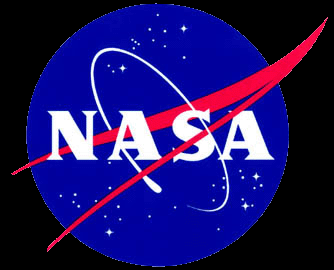 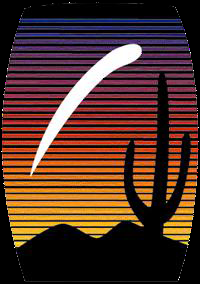 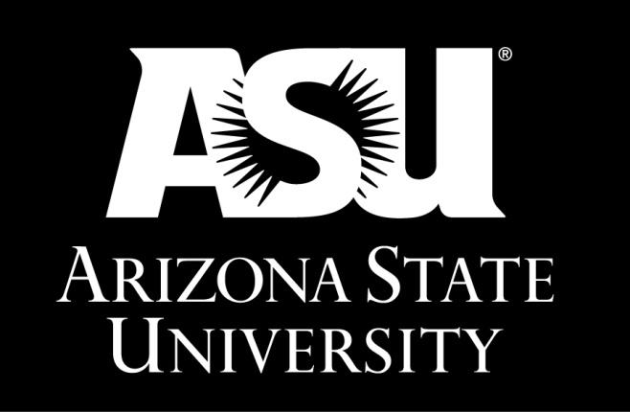 ASU/NASA Space Grant Program
School for Engineering of Matter, Transport, and Energy; School of Sustainable Engineering and the Built Environment
Ira A. Fulton Schools of Engineering
Outline
Cementation challenges & mitigations
What is bio-inspired cementation
Benefits of bio-inspired cementation
Cementation chemistry & mechanisms
Results
Recommendations for future work
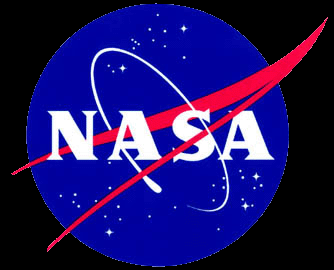 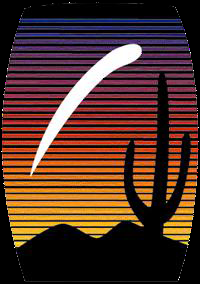 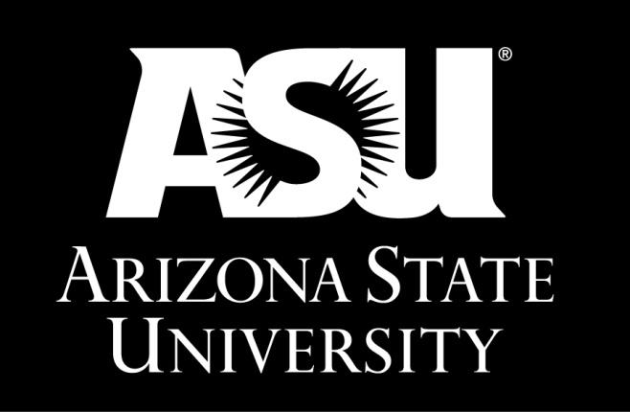 ASU/NASA Space Grant Program
School for Engineering of Matter, Transport, and Energy; School of Sustainable Engineering and the Built Environment
Ira A. Fulton Schools of Engineering
Cementation Challenges
Cemented mineral aggregate (e.g. concrete) is one of the most common construction materials today
Portland cement, the active binder in most concrete, is expensive & energy/CO2 intensive
The global supply of
    Portland cement is 
    stressed
World and Chinese Cement Consumption Trend 1990-2006 (Global Cement Report, 2007)
Global CCS Institute
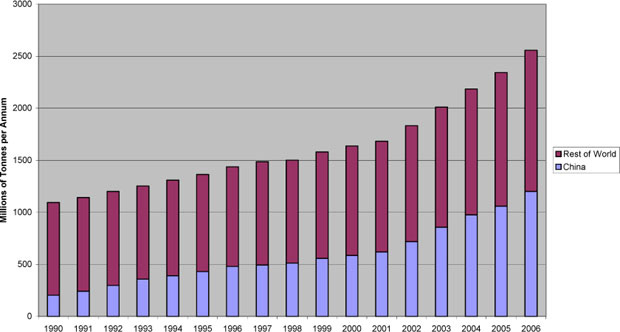 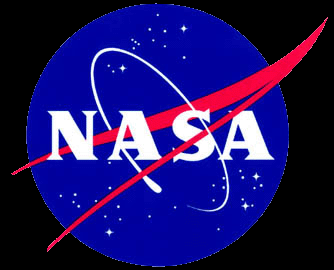 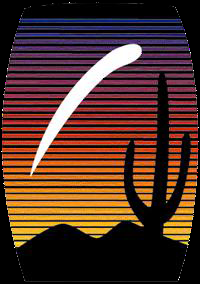 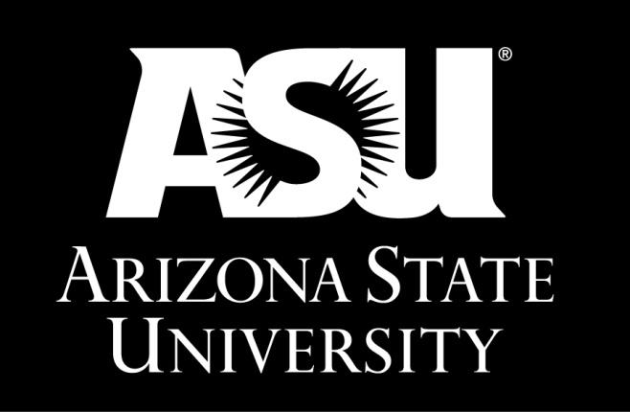 ASU/NASA Space Grant Program
School for Engineering of Matter, Transport, and Energy; School of Sustainable Engineering and the Built Environment
Ira A. Fulton Schools of Engineering
Mitigation Measures
Increased efficiency of cement kilns & use of alternative kiln fuels and carbon sequestration
Use of supplementary cementitious materials such as blast-furnace slag & fly ash
Alternative cementation processes, including enzyme and microbial induced cementation
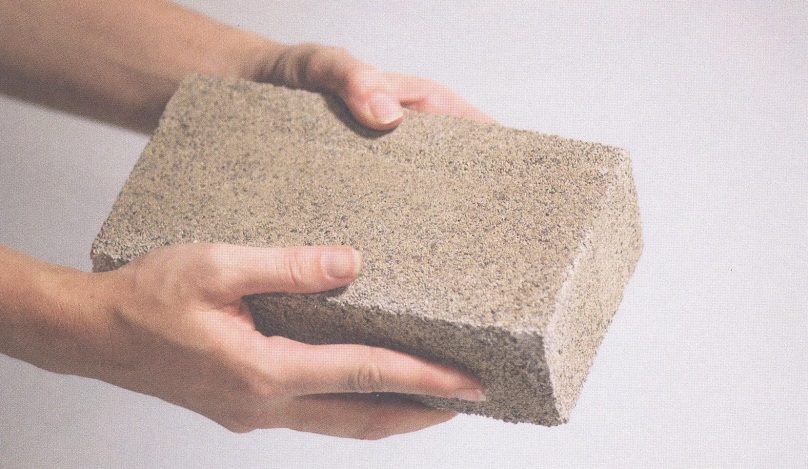 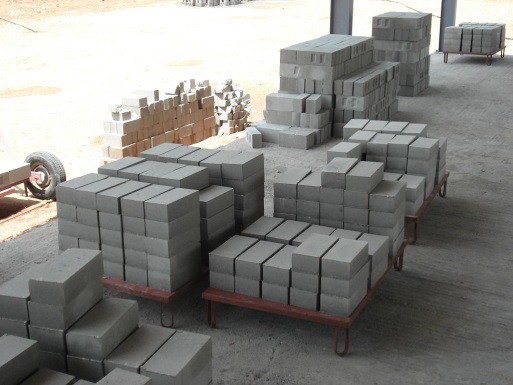 Fly Ash Bricks
Radco Buildtech Pvt Ltd
Microbially Cemented Brick
Ginger Krieg Dosier
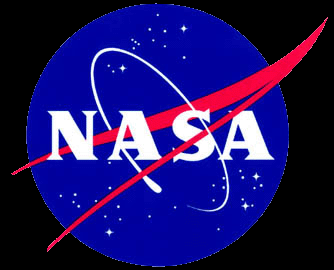 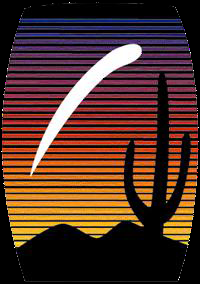 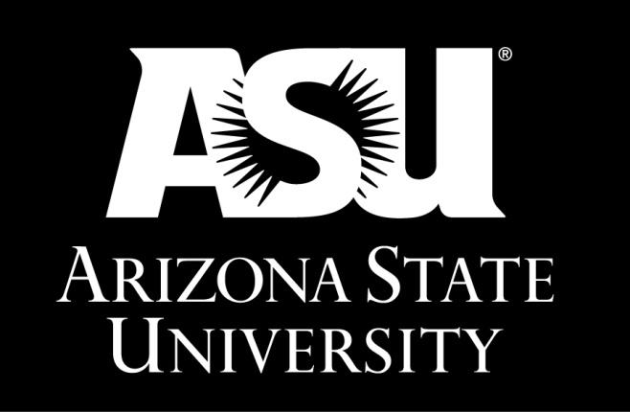 ASU/NASA Space Grant Program
School for Engineering of Matter, Transport, and Energy; School of Sustainable Engineering and the Built Environment
Ira A. Fulton Schools of Engineering
Enzyme Induced Cementation
Carbonate precipitation via hydrolysis of urea is a potentially inexpensive cementation method
Uses common materials (CaCl2, urea) & the enzyme urease
Requires less energy and processing                 steps than Portland cement
Plant derived urease is renewable & biodegradable
Smaller CO2 footprint than cement
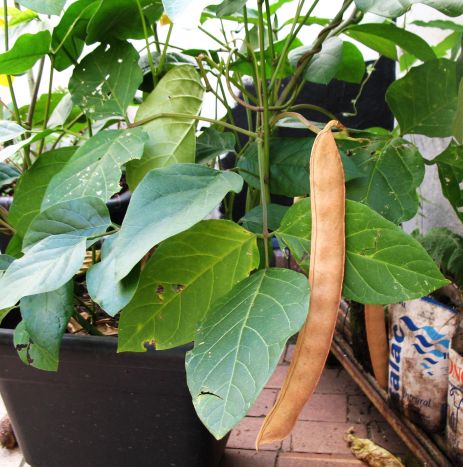 Jackbean
Wikimedia commons
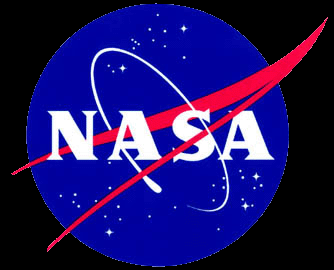 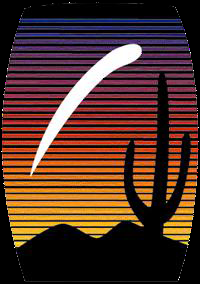 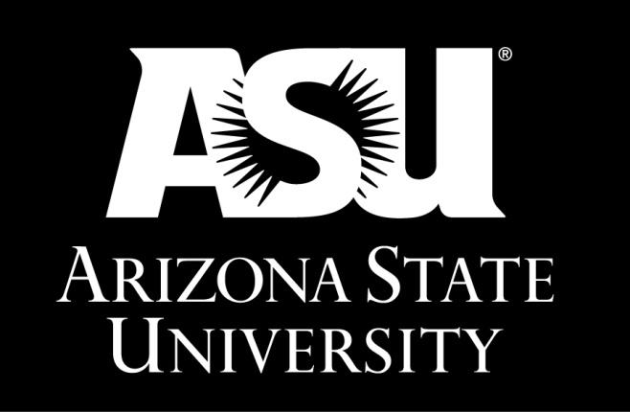 ASU/NASA Space Grant Program
School for Engineering of Matter, Transport, and Energy; School of Sustainable Engineering and the Built Environment
Ira A. Fulton Schools of Engineering
Enzyme Induced Cementation via Hydrolysis of Urea
Solution of dissolved urease enzyme, urea, & CaCl2 mixed with sand
Urease catalyzes precipitation of CaCO3
CaCO3 grows crystal bridges on soil grains, locking (or cementing) them into place
Cemented soil has sufficient strength & stiffness for many construction purposes
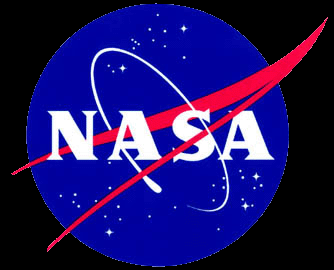 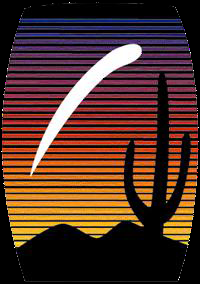 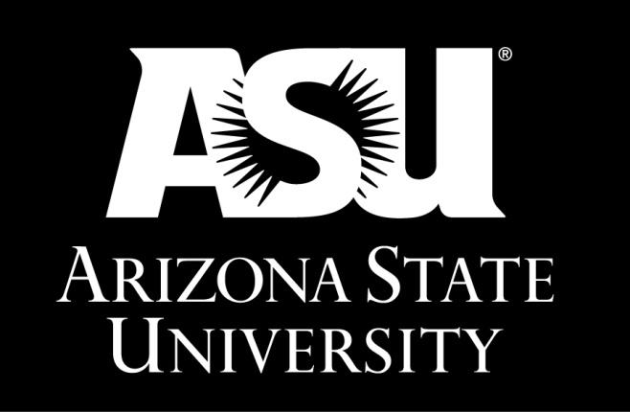 ASU/NASA Space Grant Program
School for Engineering of Matter, Transport, and Energy; School of Sustainable Engineering and the Built Environment
Ira A. Fulton Schools of Engineering
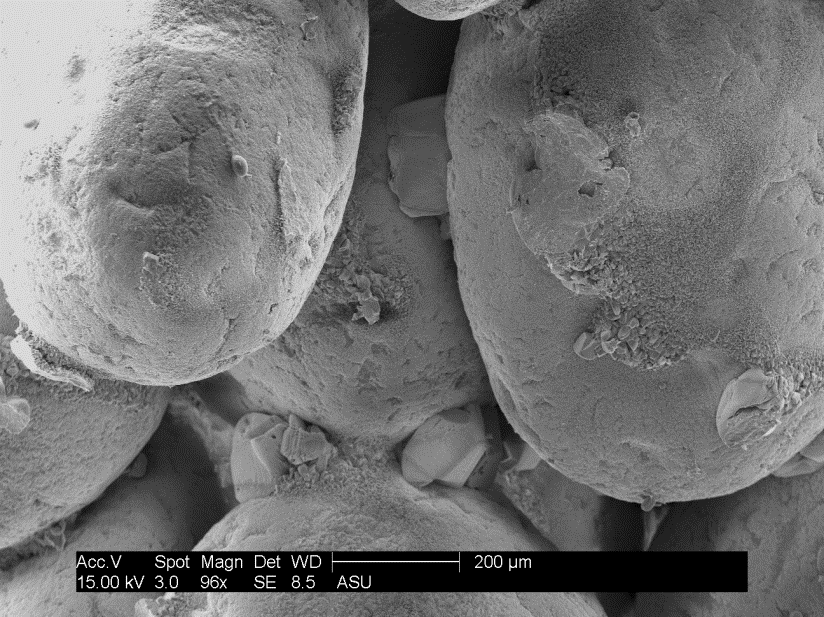 Concave dimple left in CaCO3 bridge after a sand grain presumably broke away in a silica 20-30 sand sample
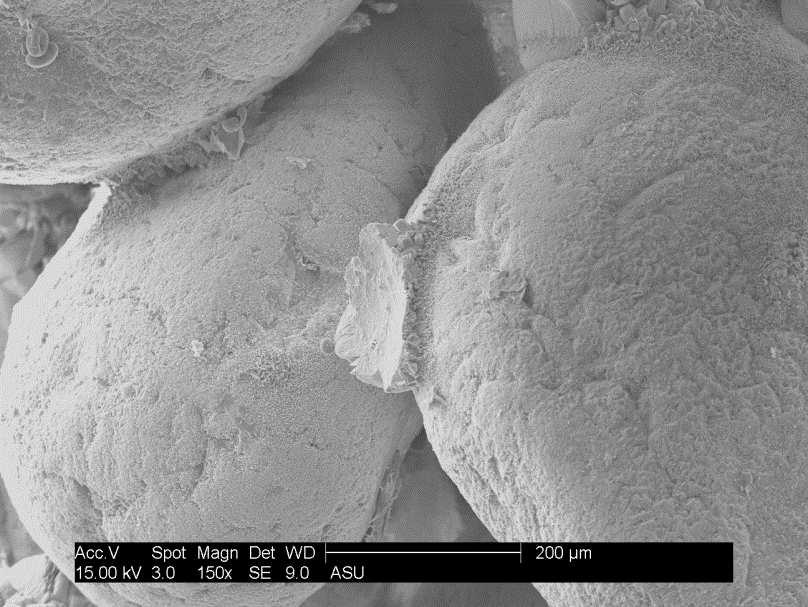 CaCO3 bridging between soil grains from bio-cementation in a silica 20-30 sand sample
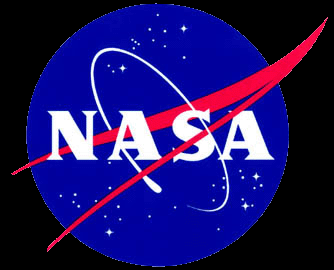 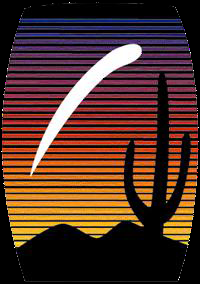 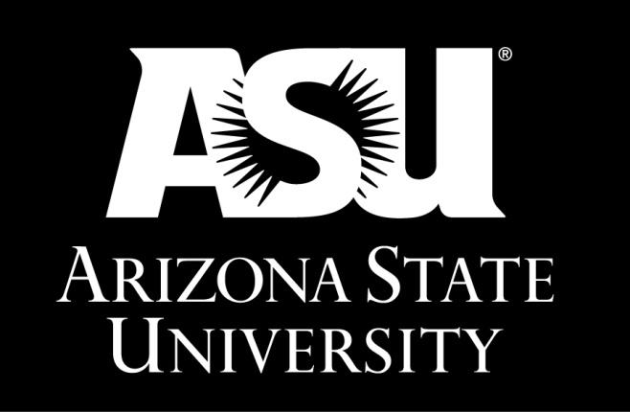 ASU/NASA Space Grant Program
School for Engineering of Matter, Transport, and Energy; School of Sustainable Engineering and the Built Environment
Ira A. Fulton Schools of Engineering
Chemical Mechanism
Urease enzyme catalyzes hydrolysis of urea                                CO(NH2)2 + 3H2O = CO2 + 2NH4+  + 2OH-
Bicarbonate occurs in a high pH environment induced by the enzyme                                                                               H2O + CO2 = H+ + HCO3- 
Bicarbonate forms carbonate under sustained basic conditions                                                         H+ + HCO3- + 2OH- = CO32- + 2H2O
Carbonate bonds with calcium & precipitates  Ca2+ + CO32- = CaCO3
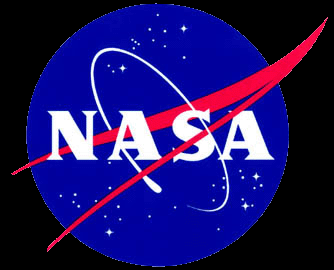 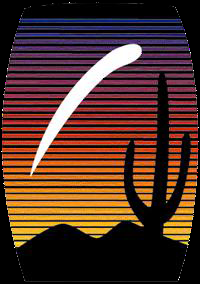 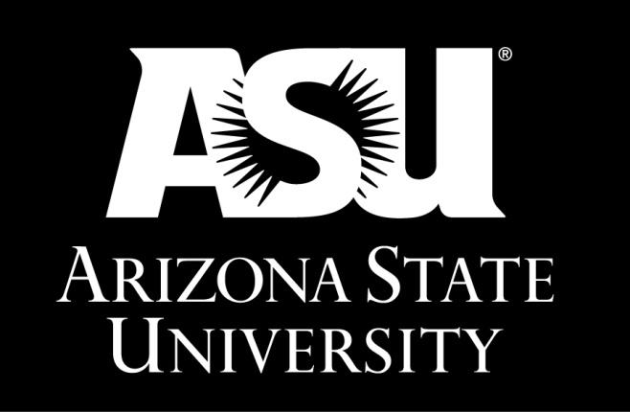 ASU/NASA Space Grant Program
School for Engineering of Matter, Transport, and Energy; School of Sustainable Engineering and the Built Environment
Ira A. Fulton Schools of Engineering
Work at ASU
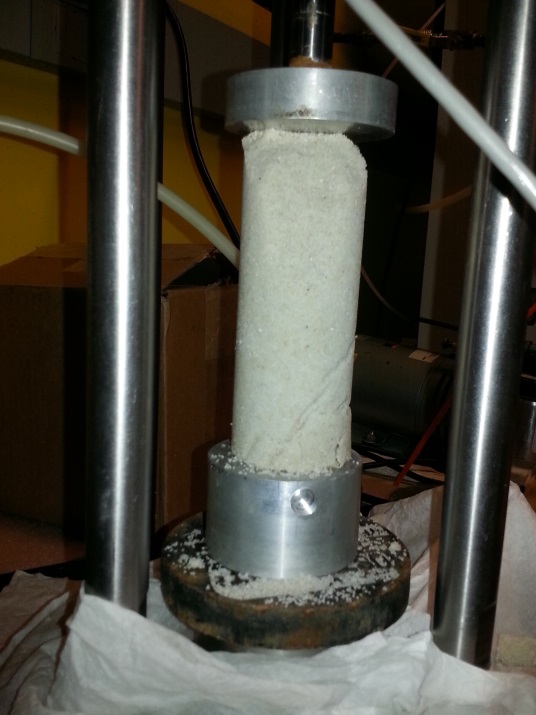 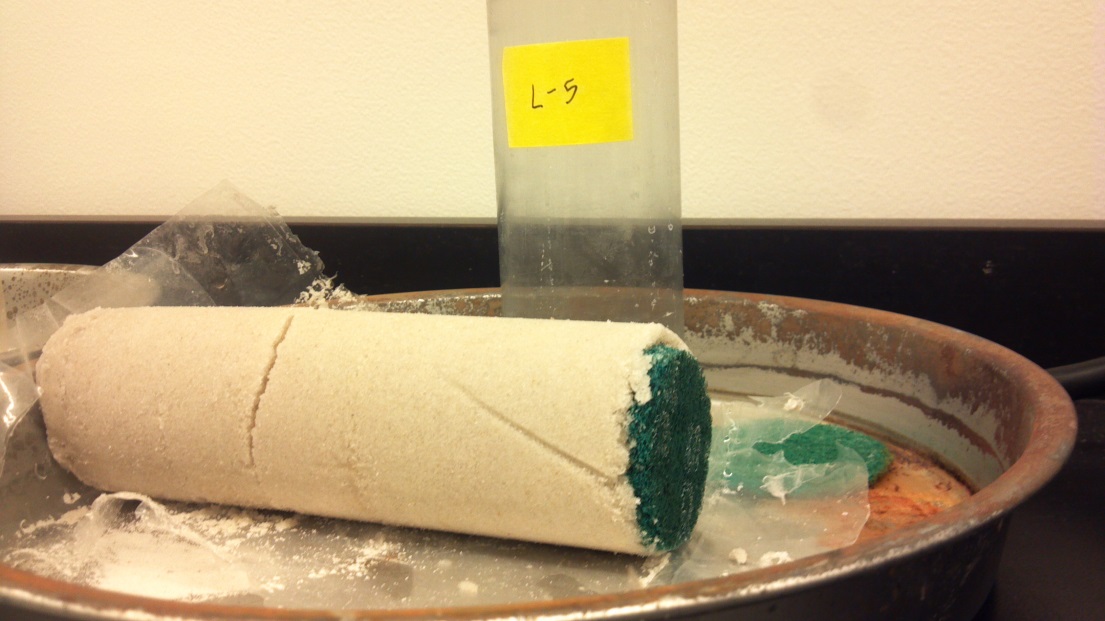 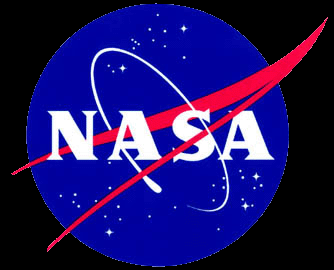 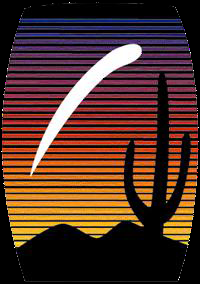 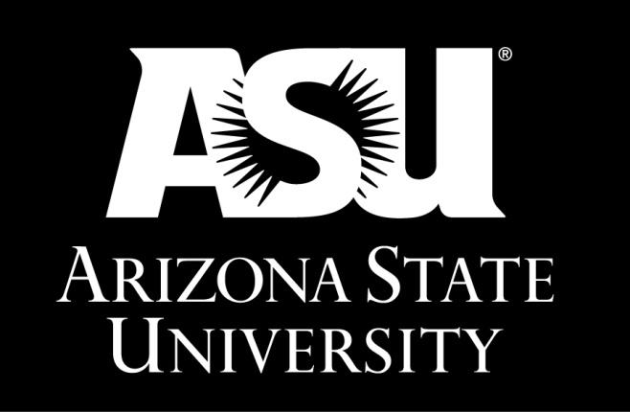 ASU/NASA Space Grant Program
School for Engineering of Matter, Transport, and Energy; School of Sustainable Engineering and the Built Environment
Ira A. Fulton Schools of Engineering
Results
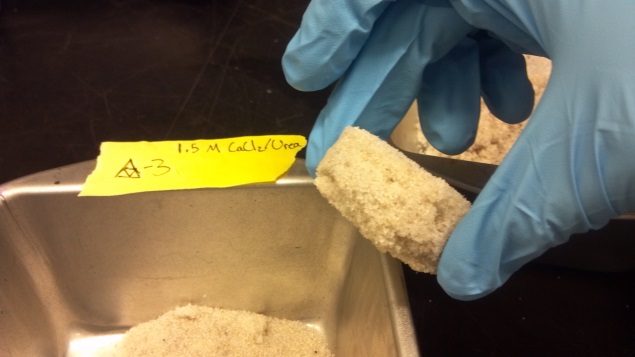 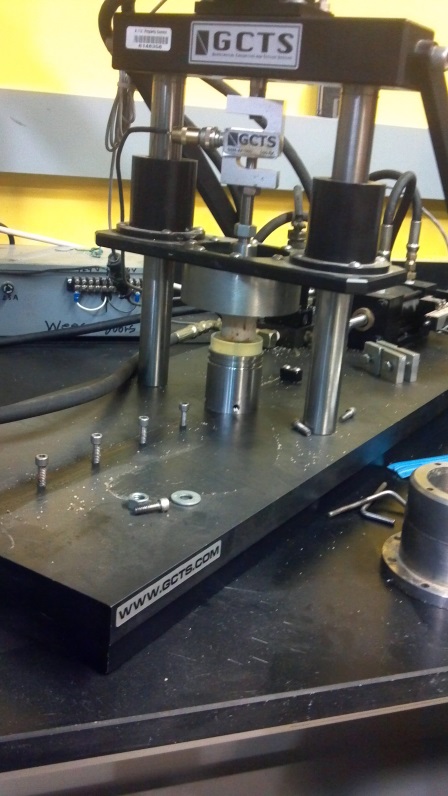 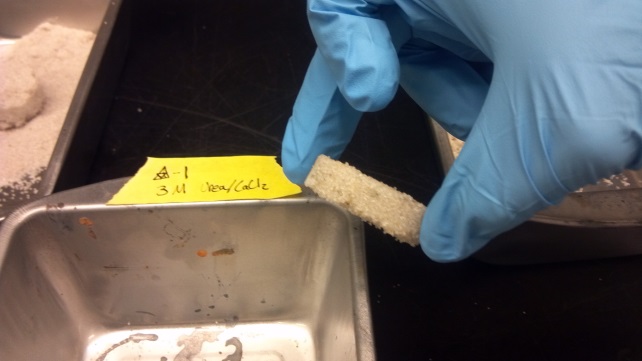 Cemented column with 76.8 psi compressive strength
Evidence of increased strength with reduction in reaction speed
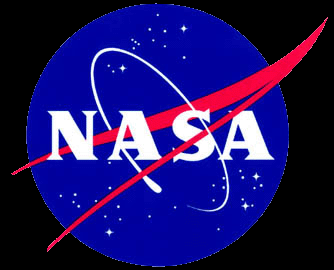 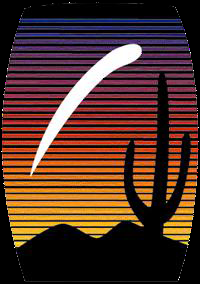 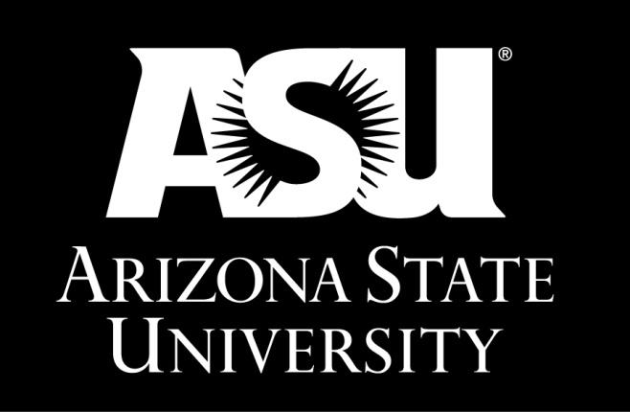 ASU/NASA Space Grant Program
School for Engineering of Matter, Transport, and Energy; School of Sustainable Engineering and the Built Environment
Ira A. Fulton Schools of Engineering
Suggestions for Future Work
Quantify the relationship between % CaCO3 (by weight) & strength
Test the effect of adding CaCO3 seed crystals
Test the effect on finer & coarser grain soils
Evaluate the efficacy of simple urease extraction processes
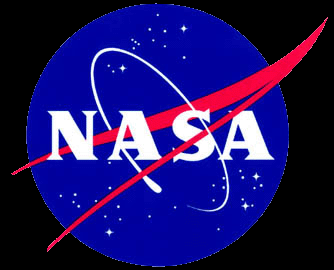 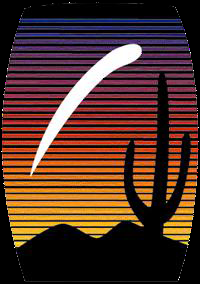 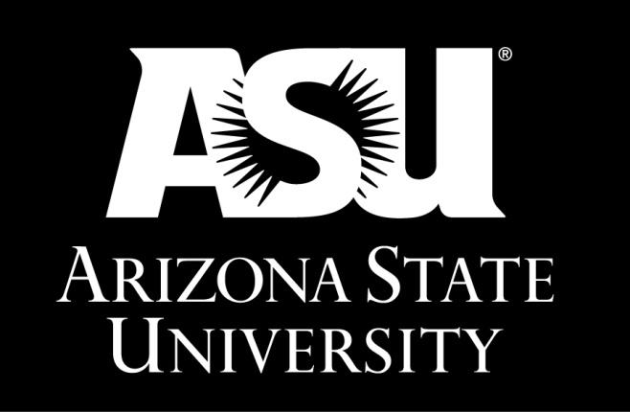 ASU/NASA Space Grant Program
School for Engineering of Matter, Transport, and Energy; School of Sustainable Engineering and the Built Environment
Ira A. Fulton Schools of Engineering
Thank you! Comments/Questions?
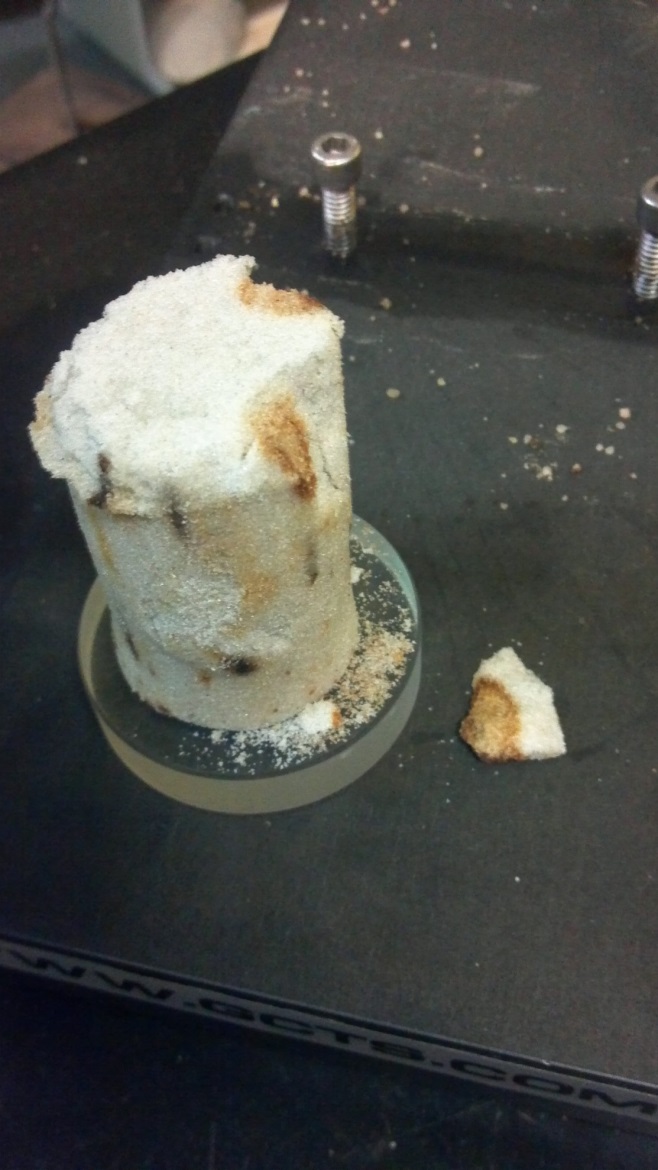 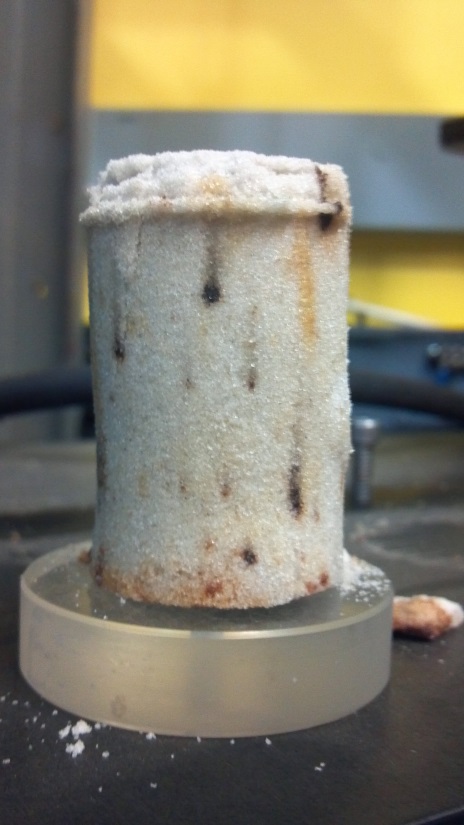 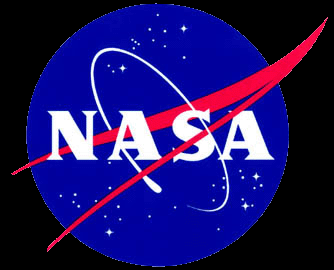 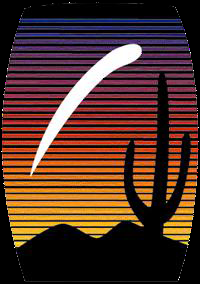 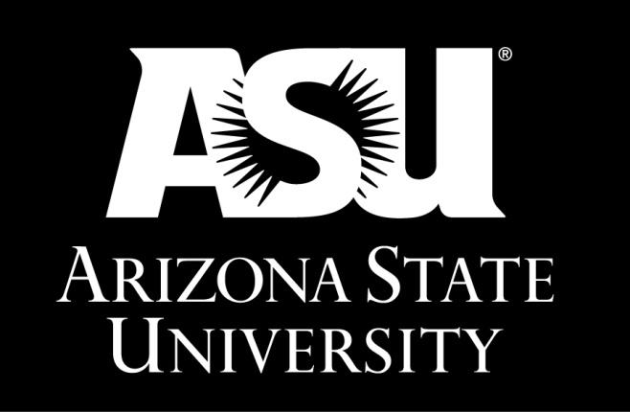 ASU/NASA Space Grant Program